Arcs and Sectors: Fractions of a circle
Pattern spot
Reflect
Your Turn
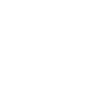 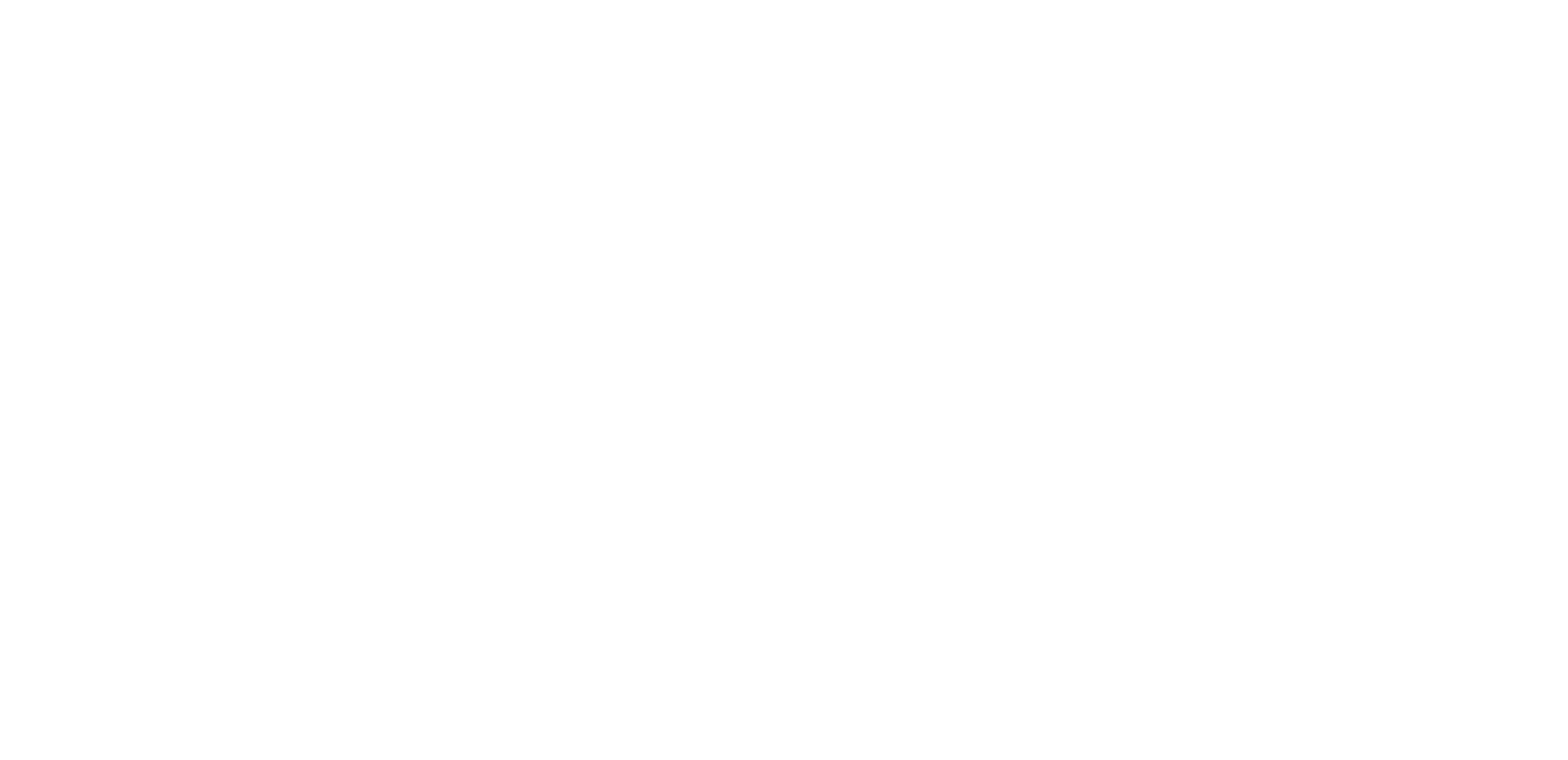 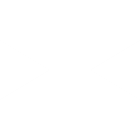 135°
90°
60°
Pattern
36°
90°
60°
300°
18°
120°
180°
30°
10°
240°
270°
150°
11°
@webstermaths
36°
90°
60°
300°
18°
120°
180°
30°
10°
240°
270°
150°
11°
@webstermaths
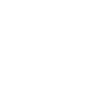 Your Turn
80°
45°
135°
23°
230°
40°
@webstermaths
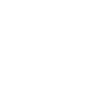 Your Turn - answers
80°
45°
135°
23°
230°
40°
@webstermaths